INVESTIGACIONES DE TRATA DE PERSONAS CON FINES DE EXPLOTACIÓN LABORAL EN CENTROAMERICASíntesis Regional
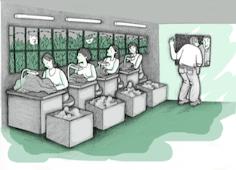 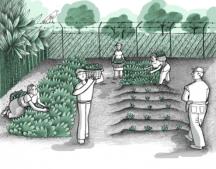 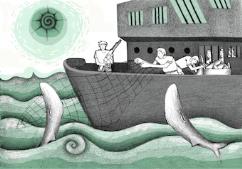 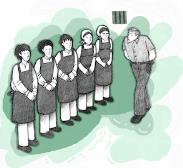 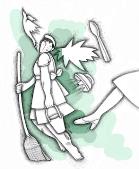 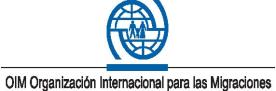 PAISES ESTUDIADOS
Guatemala.
El Salvador.
Nicaragua.
Costa Rica.
Honduras (sin publicar).

El trabajo de campo fue realizado entre los años 2010-2011.
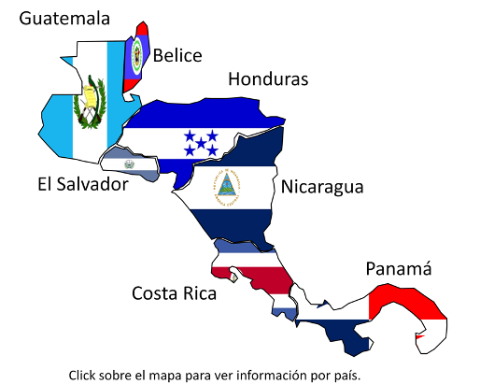 OBJETIVOS
Identificar necesidades específicas de protección y asistencia de las personas víctimas sobrevivientes de trata con fines de explotación laboral.

Producir recomendaciones para las autoridades gubernamentales, las ONG y otros interesados, con el fin de prevenir la incidencia de este delito.

Formular estrategias apropiadas para la detección, identificación de situaciones de trata de personas con fines de explotación laboral y una mejor intervención en cuanto a las víctimas sobrevivientes.
PRINCIPALES RESULTADOS DE LAS INVESTIGACIONES EN CENTROAMÉRICA
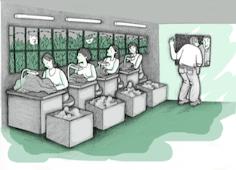 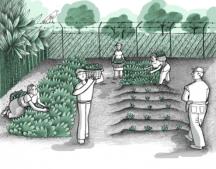 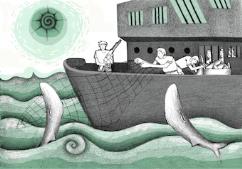 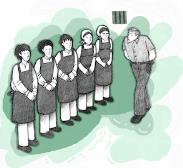 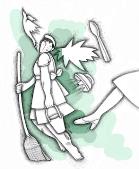 1) Sobre las víctimas:

Se identificaron hombres y mujeres que compartían en sus países de origen características como:
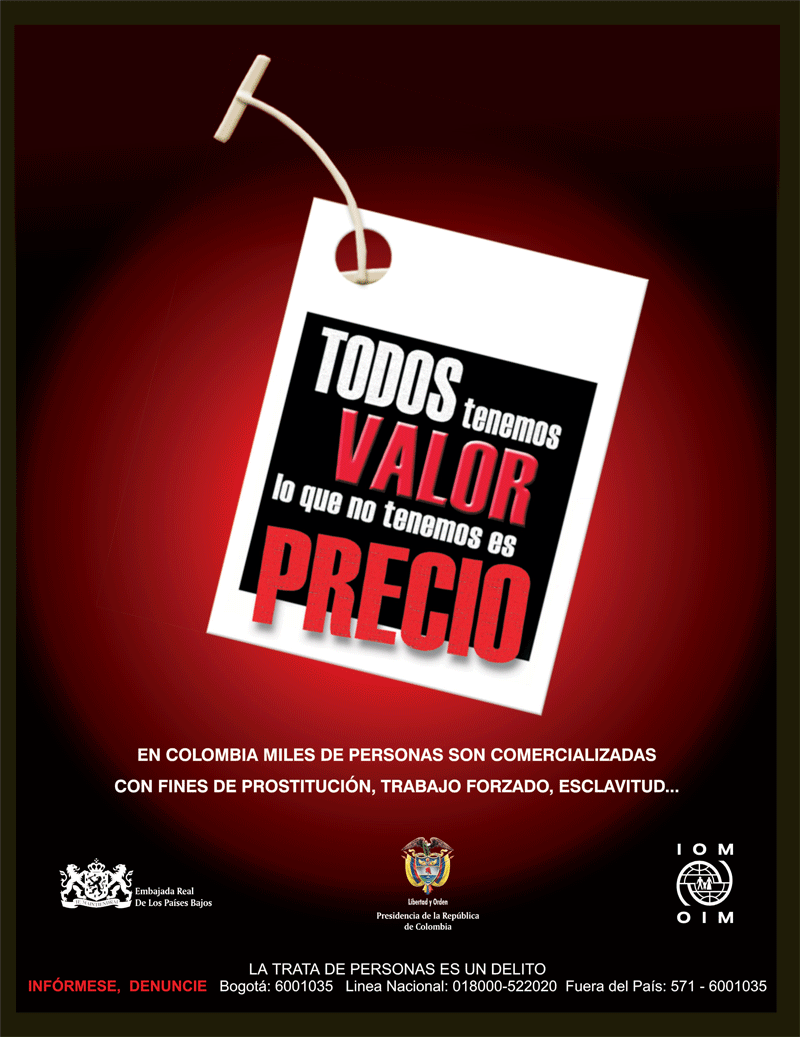 8) Predominan los hombres de todas las edades, con excepción del servicio doméstico. 

Generalmente son grupos de víctimas. Reto por el número y por el sexo = disponibilidad de servicios / programas


9) Existe trata interna laboral en todos los países y trata laboral entre países de Mesoamérica según patrón de migraciones laborales
11) Respuesta desde las instituciones

Desconocimiento – desinformación.
Limitaciones en definición – tipificación. Explotación laboral no es un delito.
Delito administrativo laboral versus penal / derechos humanos.
Pocos casos en investigación / no hay sentencias.
Sector trabajo poca participación en prevención, fiscalización, regulación.
Debilidad en la identificación. No se explora trata en personas migrantes retornados/as o deportados/as.